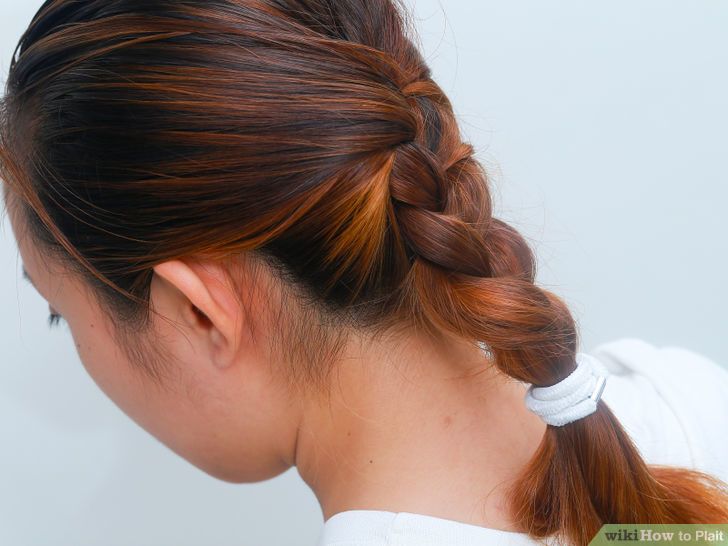 Brachial Plexus
Dr Anita Rani
24th October 2016
10/24/2016 10:35 AM10/24/2016 10:34 AM
1
Nerve supplying upper limb
Supraclavicular branches of cervical plexusC4
Brachial Plexus C5-8, T1
Intercostobrachial branch of 2nd intercostal nerve
Sympathetic nerves
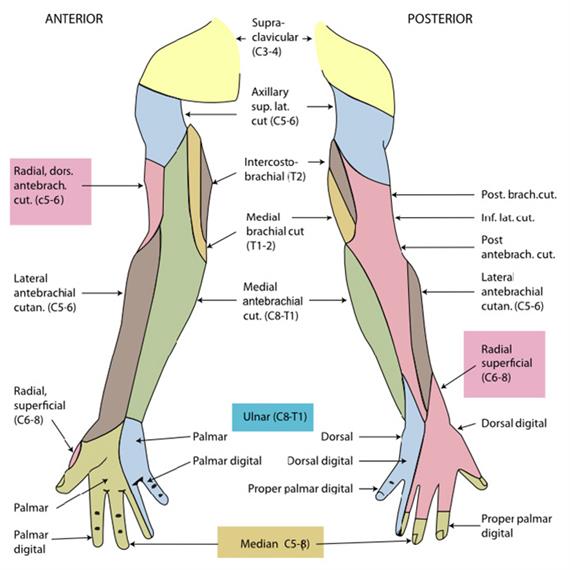 10/24/2016 10:35 AM
2
Brachial Plexus:                         	5Parts
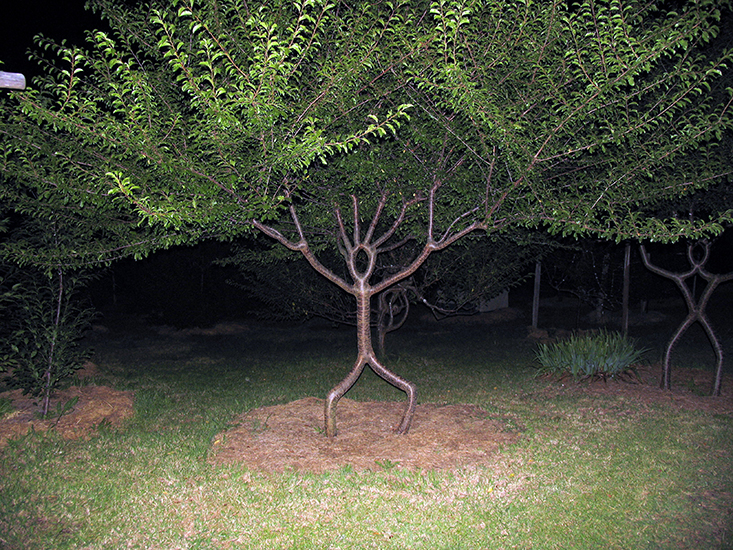 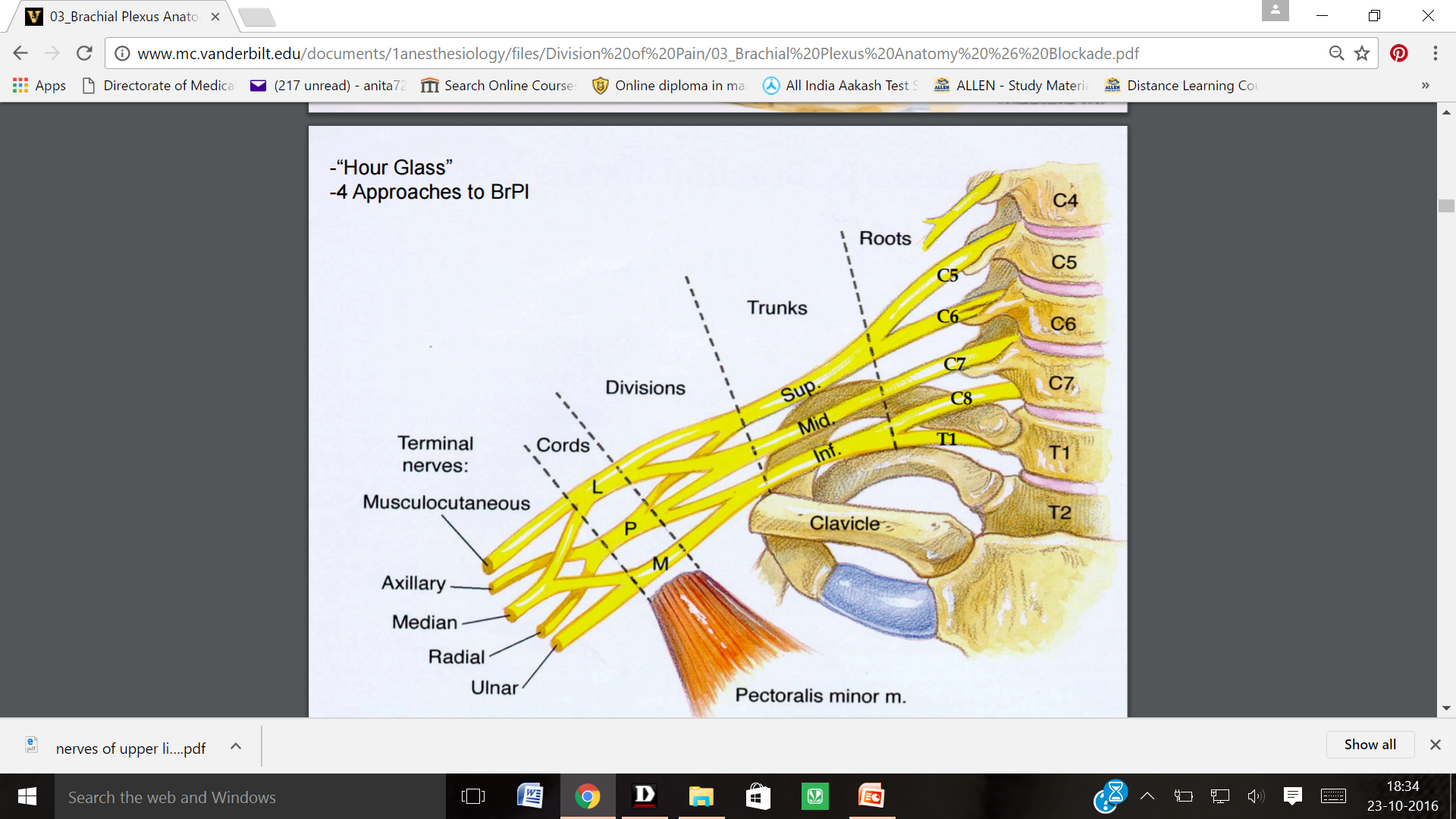 Supraclavicular in neck
Roots
Trunks
Posterior to clavicle :Divisions
Infraclavicular:In axilla 
Cords
Branches
10/24/2016 10:35 AM
3
10/24/2016 10:35 AM
4
Brachial Plexus: ROOTS 5
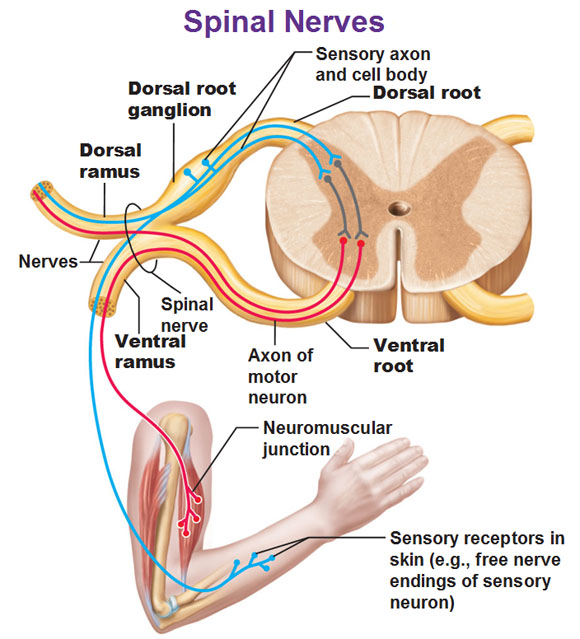 ANTERIOR PRIMARY RAMI of    C5,C6,C7,C8,T1
10/24/2016 10:35 AM
5
Brachial Plexus: ROOTS 5
Also , fibres are contributed by C4 and T2
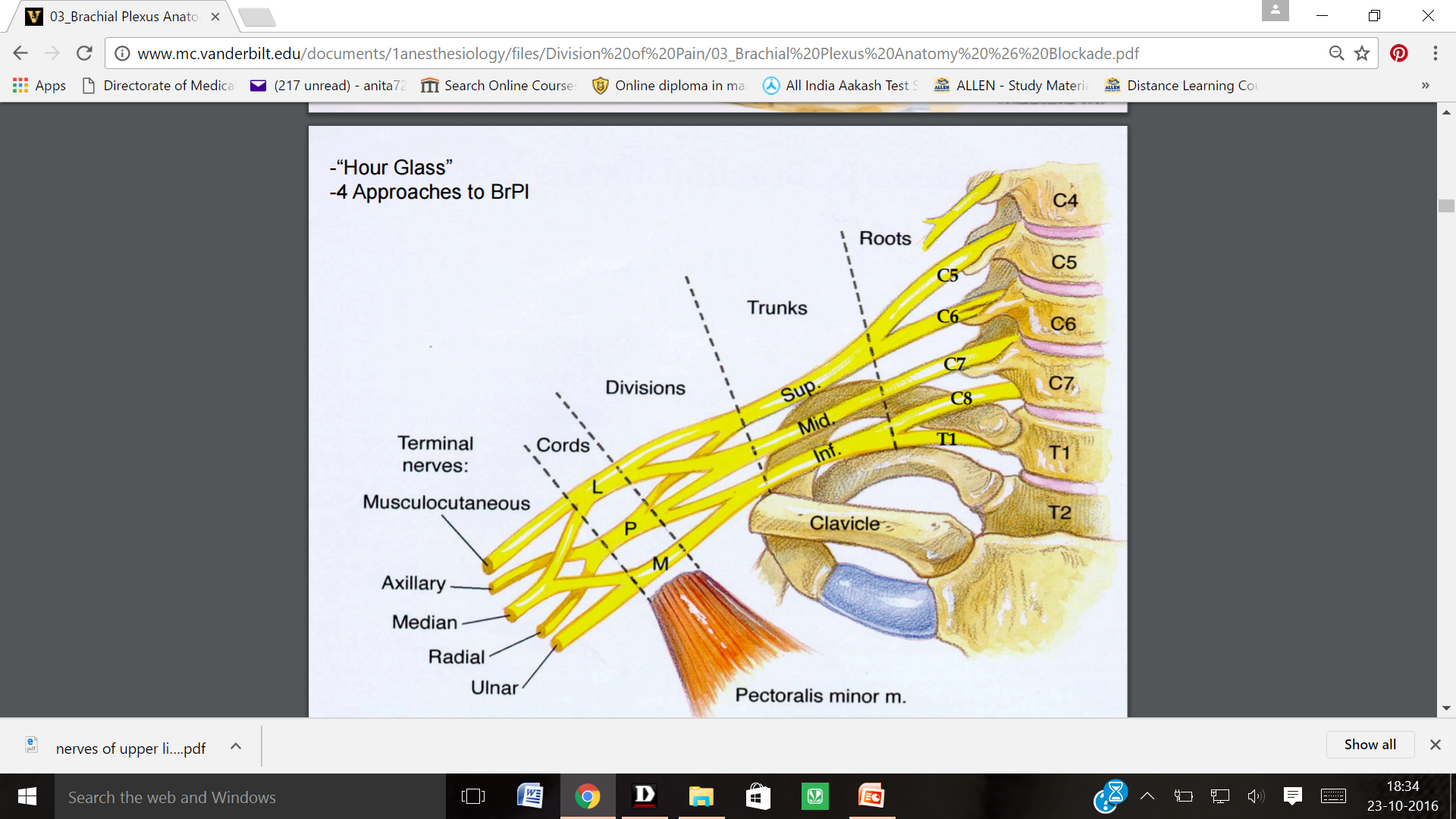 10/24/2016 10:35 AM
6
Brachial Plexus: ROOTS 5
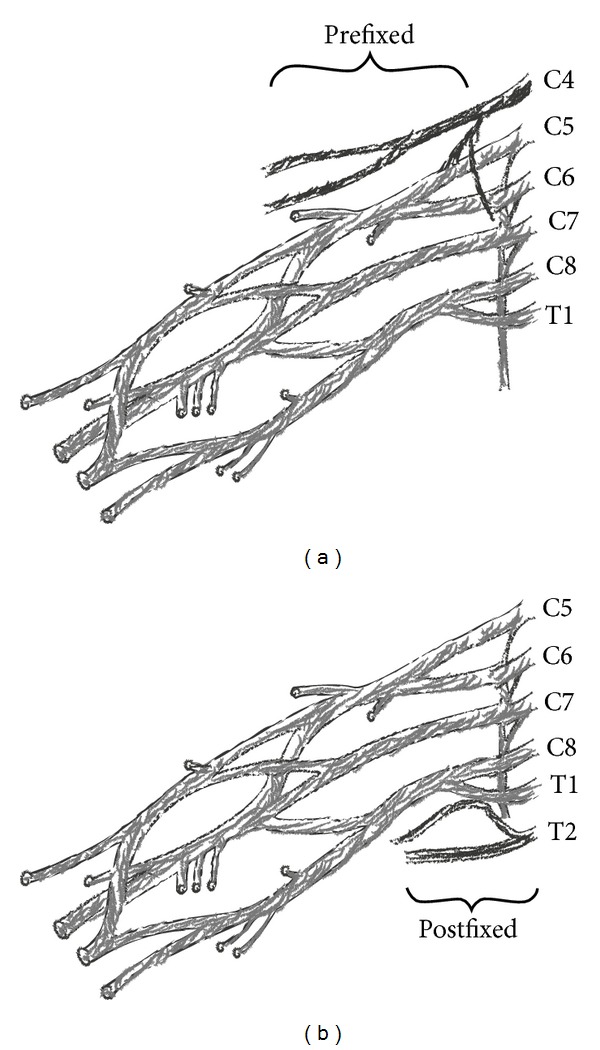 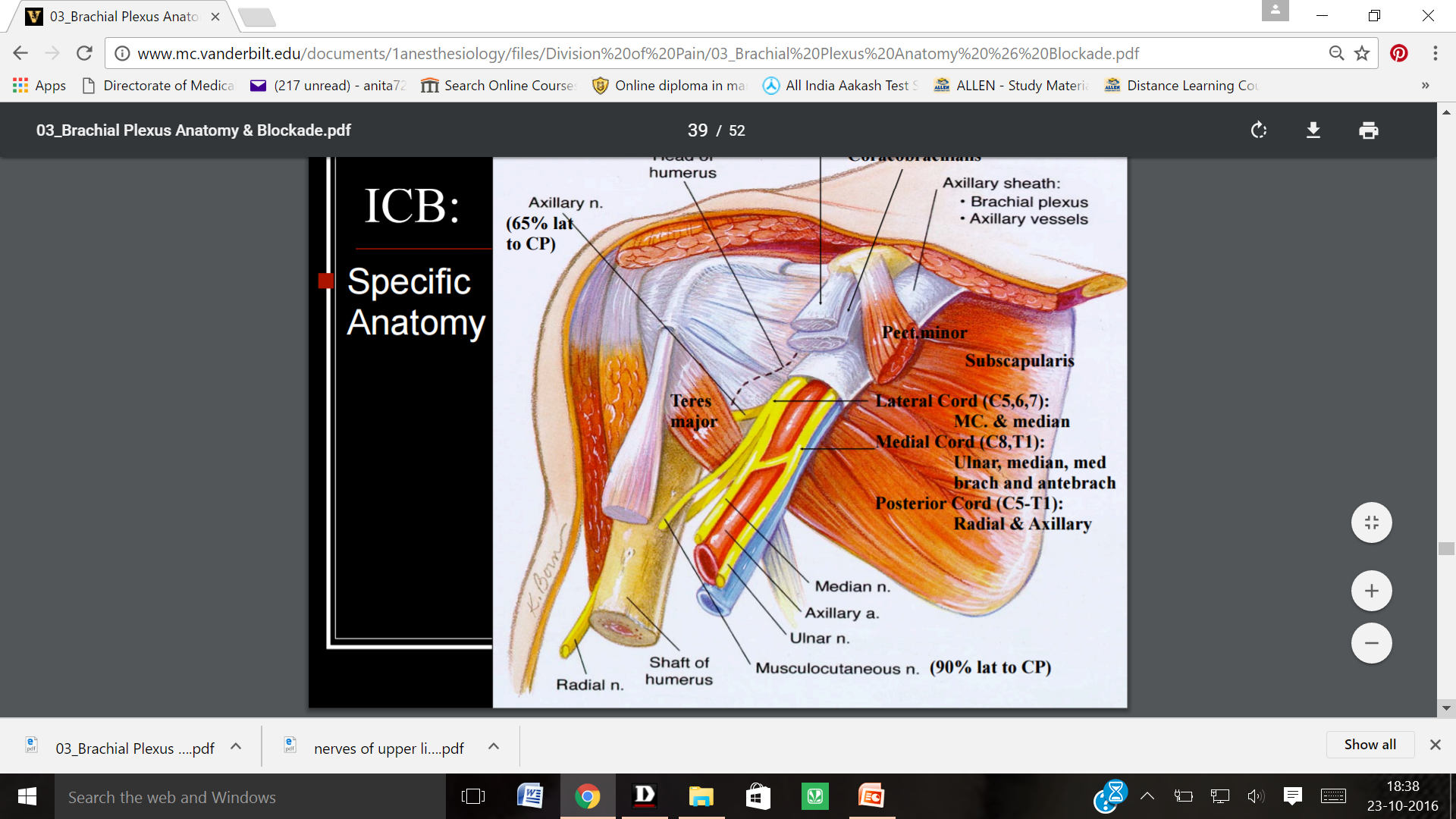 Prefixed plexus large contribution from C4 but not from T2
Postfixed plexus: large contribution from T2 but not from C4
10/24/2016 10:35 AM
7
Sympathetic innervation of limb
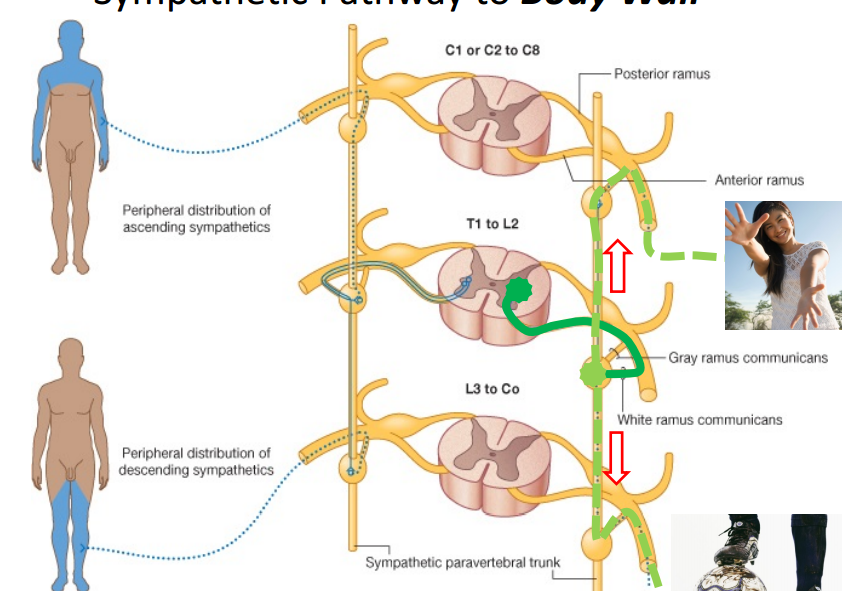 10/24/2016 10:35 AM
8
Brachial Plexus: 3TRUNKS
C5 and C6: Upper Trunk
C7             : Middle Trunk
C8 and T1: Lower Trunk
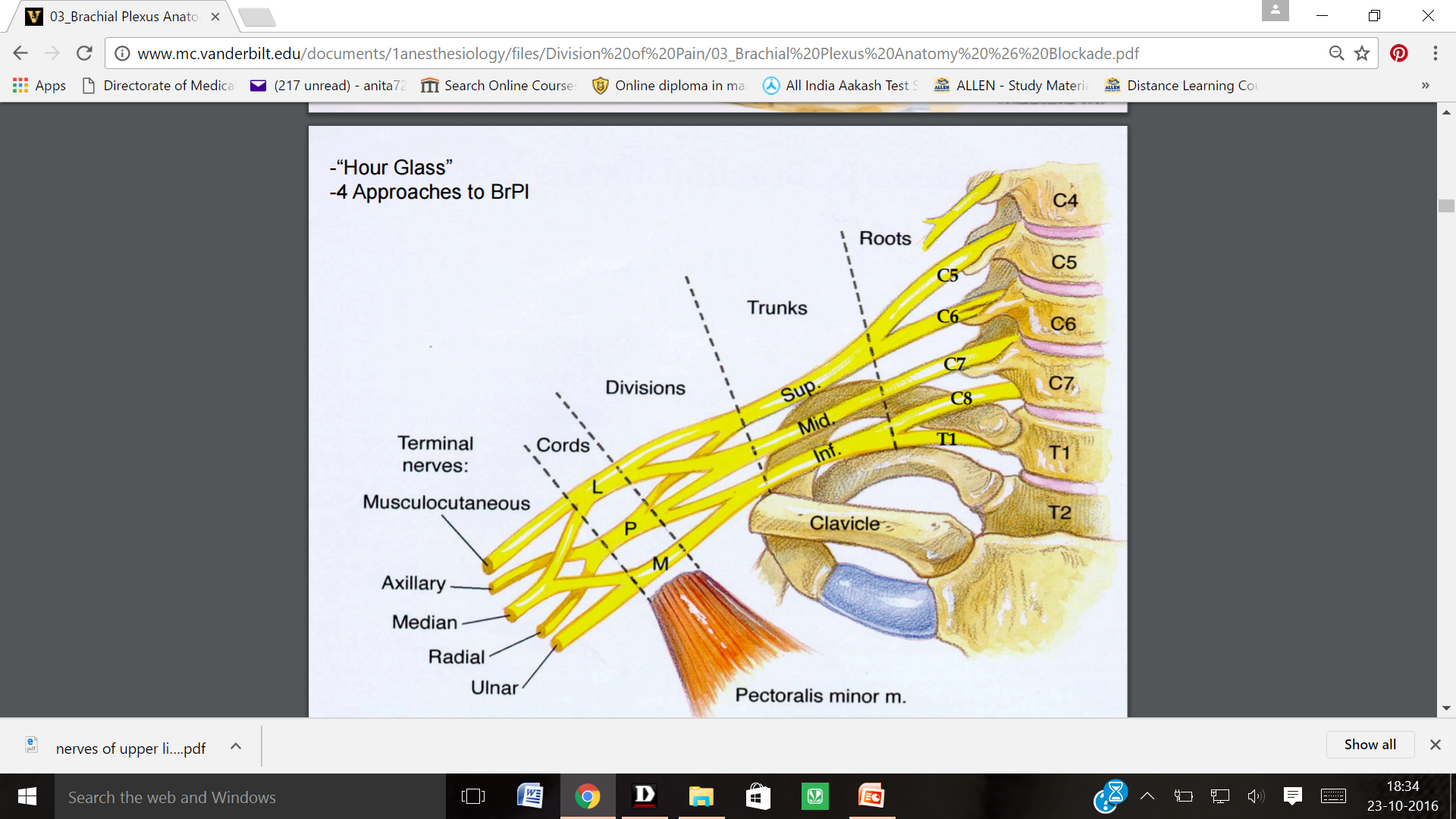 10/24/2016 10:35 AM
9
Brachial Plexus: 2 DIVISIONS
Each trunk divides in to 
Ventral division ..... to supply flexor aspect 
Dorsal division......to supply extensor aspect
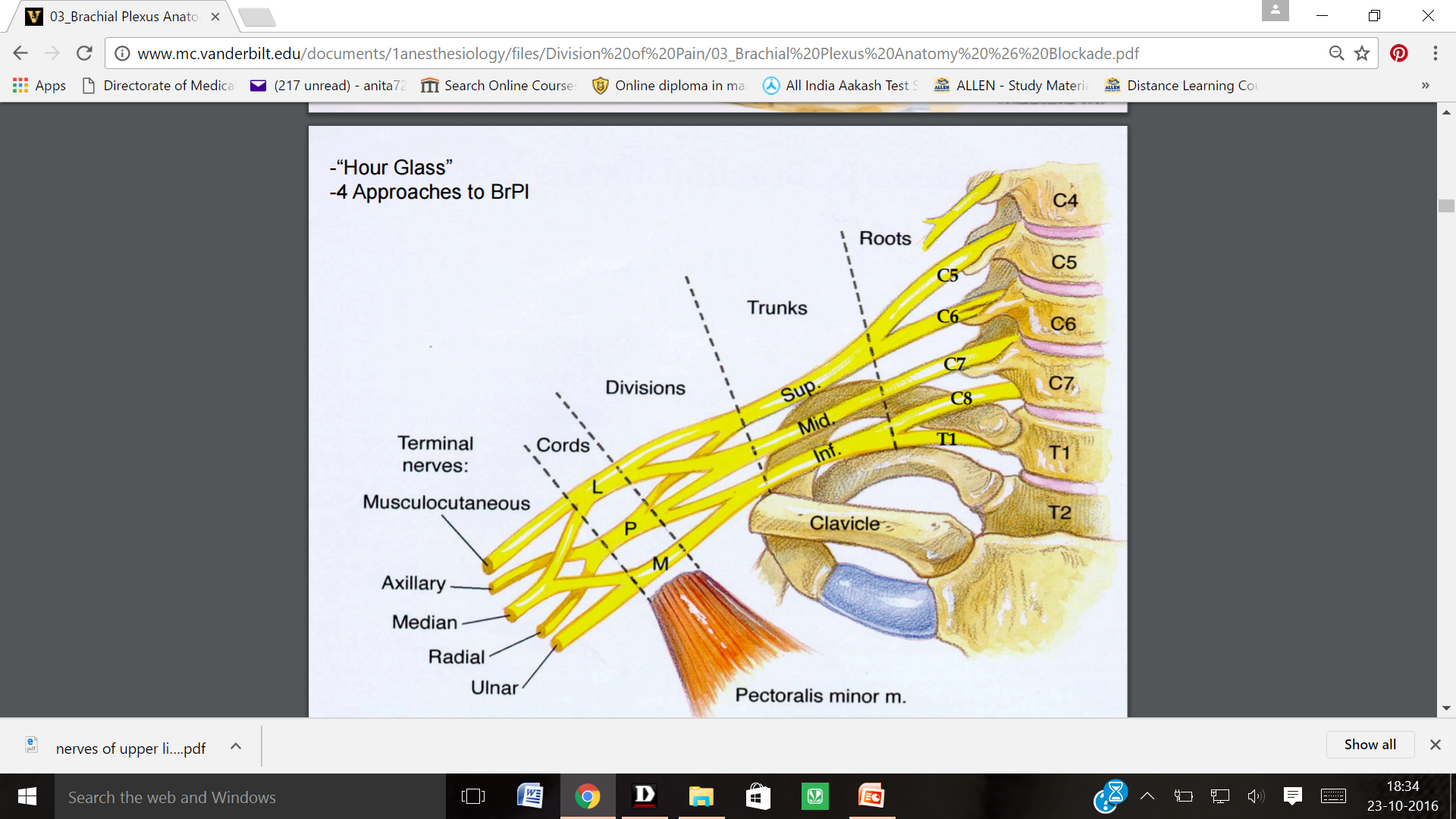 10/24/2016 10:35 AM
10
Brachial Plexus: 3CORDS
Divisions join to form cords
Ventral divisions of upper & middle trunks: Lateral cord
Ventral division of lower trunk: Medial cord
Dorsal divisions of all trunks: Posterior cord
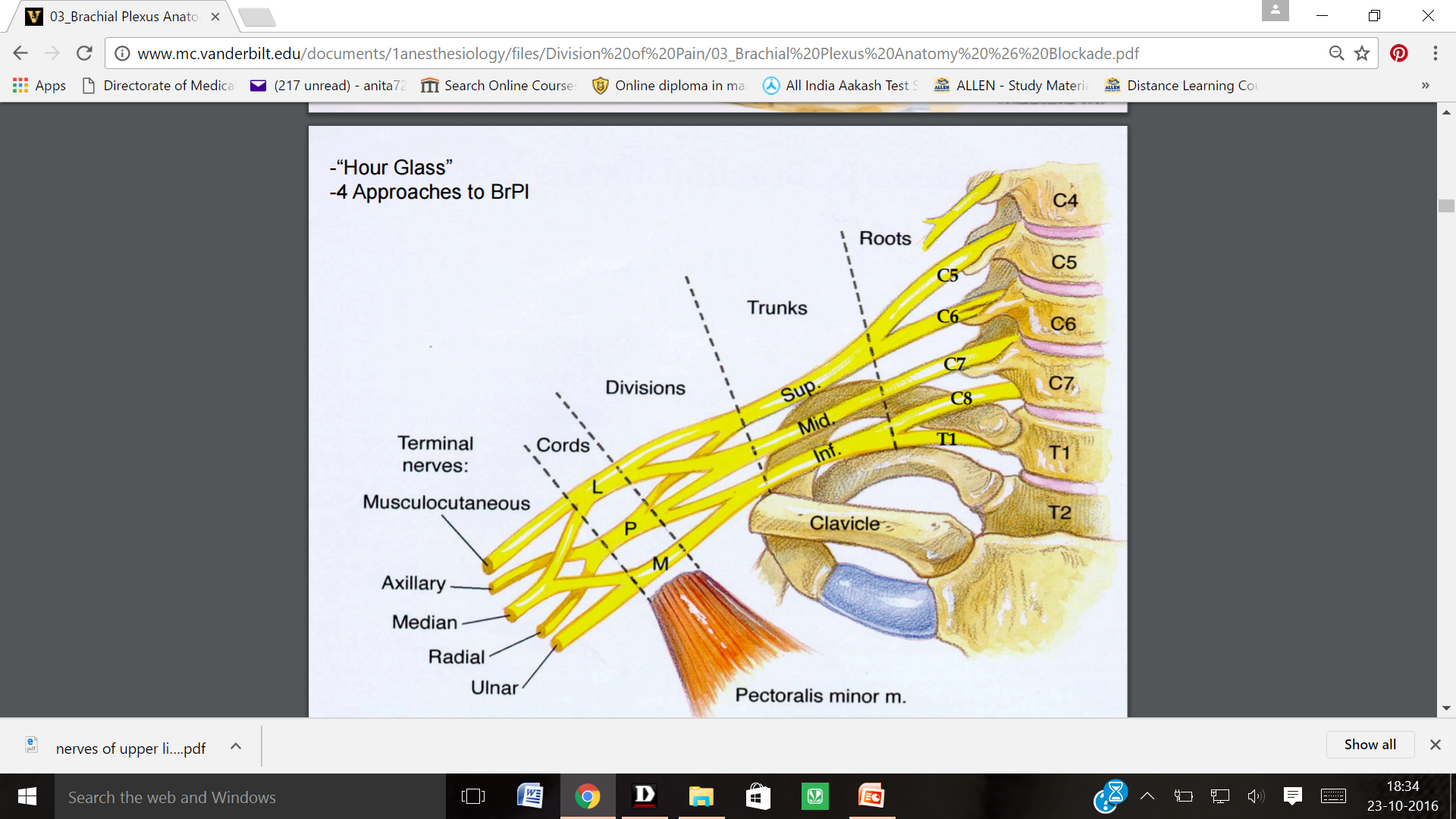 10/24/2016 10:35 AM
11
Brachial Plexus: BRANCHES from ROOTS
Nerve to serratus anterior or long thoracic nerve ( C5, C6, C7)
Nerve to Rhomboids or dorsal scapular nerve( C5)
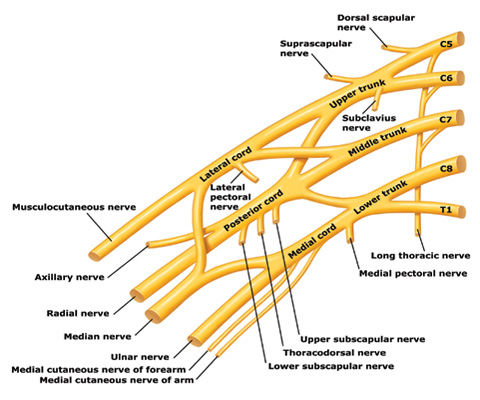 10/24/2016 10:35 AM
12
Brachial Plexus: BRANCHES from TRUNK
ONLY FROM UPPER TRUNK
Suprascapular nerve( C5,6)
Nerve to subclavius ( C5,6)
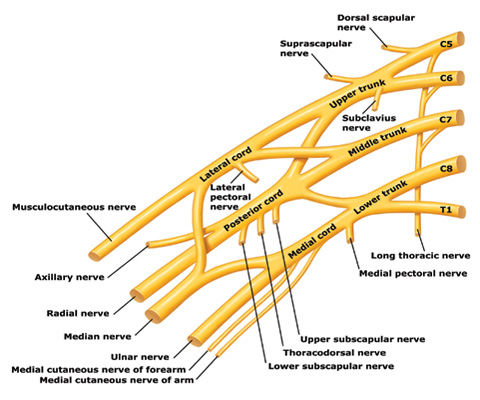 10/24/2016 10:35 AM
13
Brachial Plexus: BRANCHES from Lateral cord
1. Lateral pectoral
      ( C5,6,7)
2. Musculo-cutaneous
      ( C5,6,7)
3. Lateral root of Median ( C5,6,7)
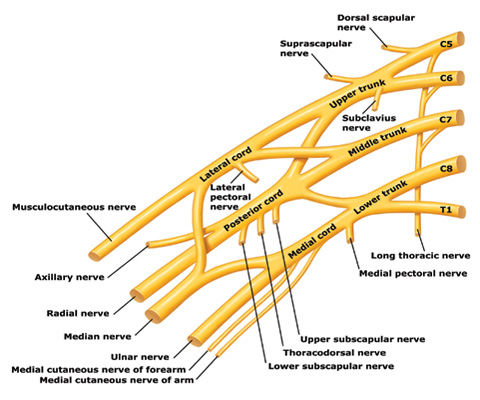 10/24/2016 10:35 AM
14
Brachial Plexus: BRANCHES from Medial Cord
Medial pectoral ( C8, T1)
Medial cutaneous nerve of arm (C8, T1)
Medial cutaneous nerve of forearm ( C8, T1)
Medial root of median nerve( C8, T1)
Ulnar Nerve( C7,8, T1)
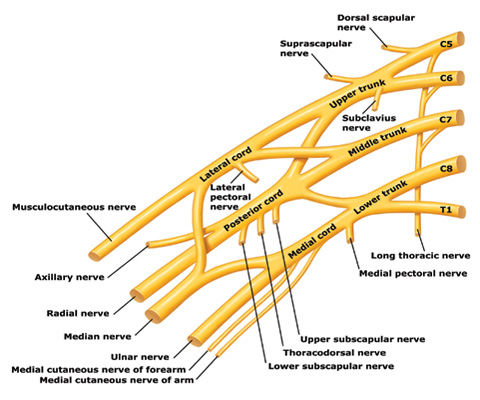 10/24/2016 10:35 AM
15
Brachial Plexus: BRANCHES from PosteriorCord
Upper subscapular (C5,6)
Nerve to Latissimus dorsi or Thoracodorsal nerve ( C6,7,8)
Lower subscapular (C5,6)
Axillary nerve ( C5,6)
Radial nerve ( C5,6,7,8, T1)
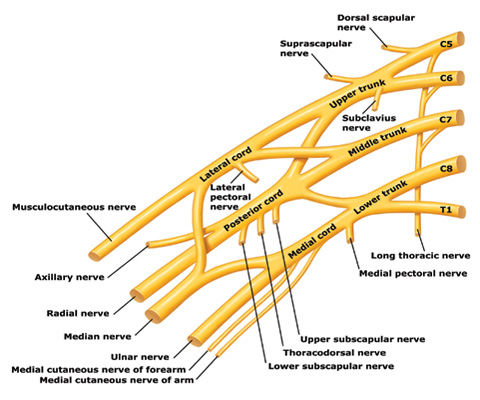 10/24/2016 10:35 AM
16
Brachial plexus and axillary artery
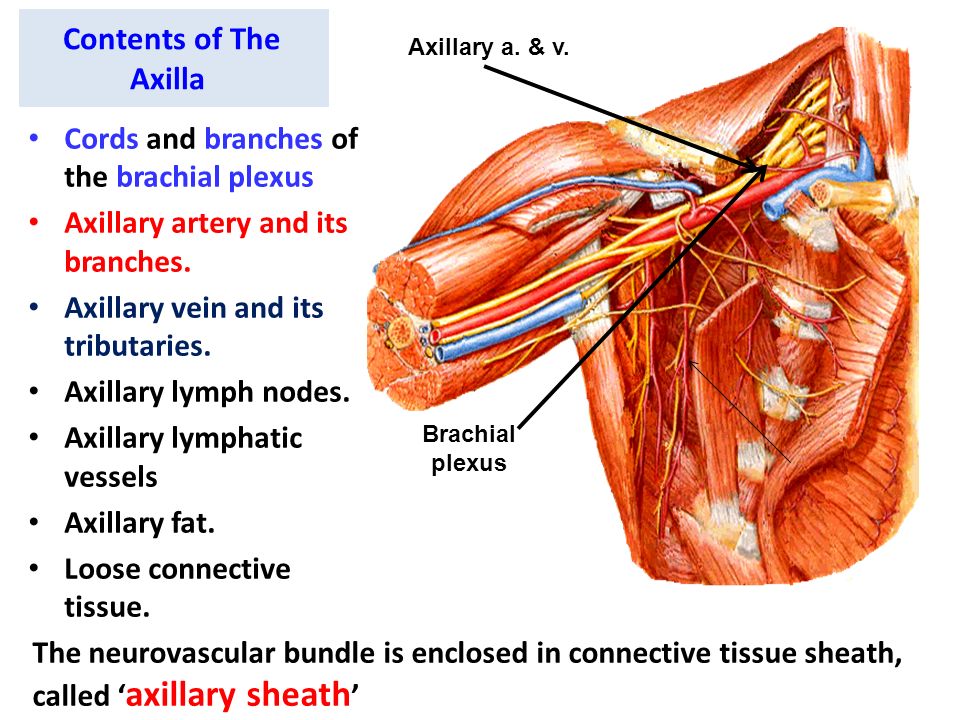 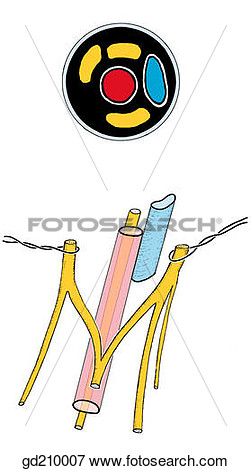 10/24/2016 10:35 AM
17
Brachial Plexus Injuries
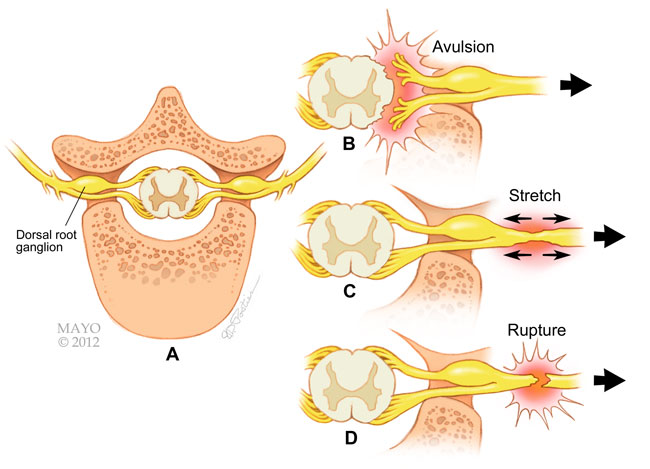 10/24/2016 10:35 AM
18
Erb’s Paralysis
Site of injury: upper trunk ; Erb’s Point
6 nerves meet
      C5 Root
      C6 Root
      Suprascapular nerve
      Nerve to subclavius
      dorsal division
      ventral division
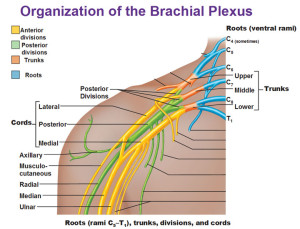 10/24/2016 10:35 AM
19
Erb’s Paralysis: The Cause
Undue separation of head and shoulder
Birth injury                  Fall on shoulder     During anesthesia
Roots involved: C5, C6
Muscle paralysed: Biceps, deltoid, brachialis and brachioradialis,    supraspinatus, infraspinatus and supinator
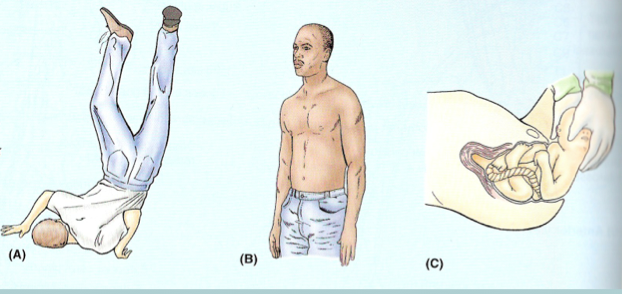 10/24/2016 10:35 AM
20
Erb’s Paralysis: Deformity- position of limbpoliceman’s tip or porter’s tip hand
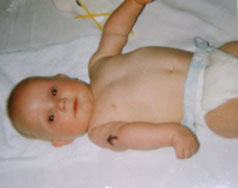 Arms: hangs by the side, adducted and medially rotated
Forearm: extended and pronated
Disability: abduction and lateral rotation of arm shoulder
Flexion and supination of forearm
Loss of biceps and supinator jerks
Loss of sensations over the lower part of deltoid
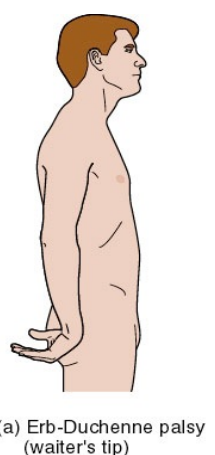 10/24/2016 10:35 AM
21
Klumpke’s paralysis
Site of injury: lower trunk of brachial plexus
Cause of injury: undue abduction of arm as in clutching something after a fall from a height or birth injury
Nerve roots involved: T1 and partly C8
Muscle Paralysed: 	intrinsic muscles of hand
	Ulnar flexors of wrist and fingers
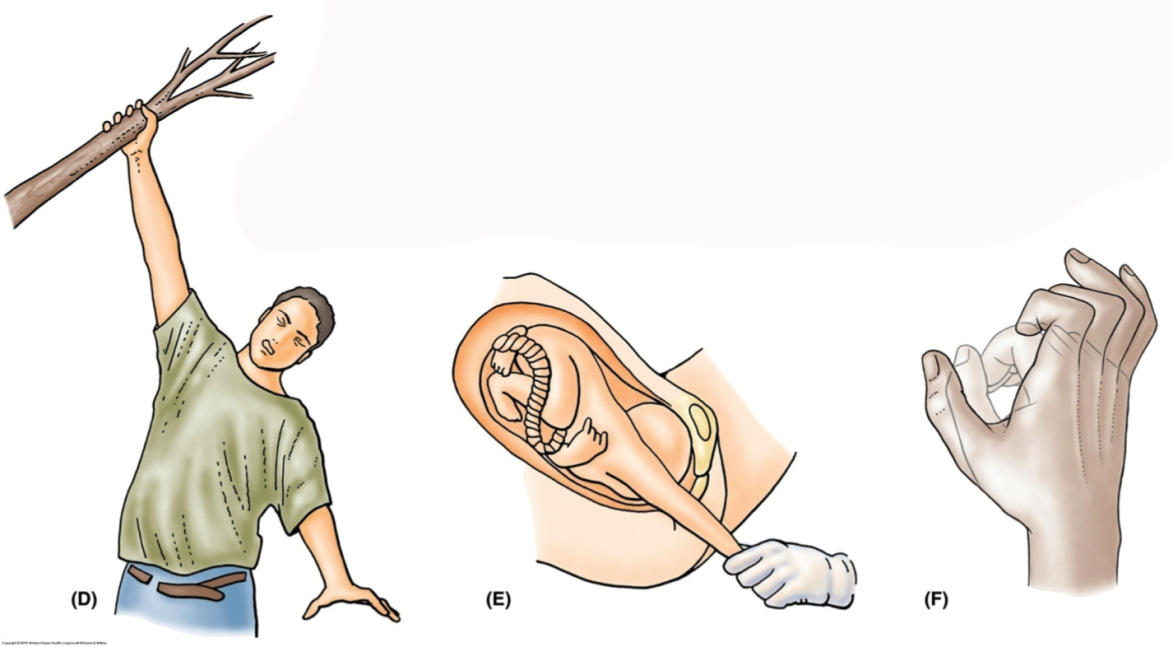 10/24/2016 10:35 AM
22
Klumpke’s paralysis
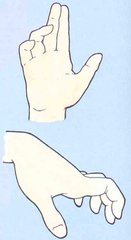 Disability: ( Motor loss)	paralysis of ulnar flexors of fingers
	loss of sensations :along ulnar border of forearm and hand
	Horner’s Syndrome: Ptosis, miosis, anhydrosis, enophthalmos and loss of ciliospinal reflex due to injury to sympathetic fibres to head and neck in T1  
Deformity: Claw hand
	hyperextension at metacarpo-phlangeal joints
	flexion at inter - phalangeal joints
10/24/2016 10:35 AM
23
Injury to nerve to Serratus AnteriorNerve of Bell
Cause: sudden pressure on shoulder from above 
	carrying heavy load on shoulders
 Deformity: winging of scapula	
Disability: loss of pushing and punching
			   loss of overhead abduction at shoulder
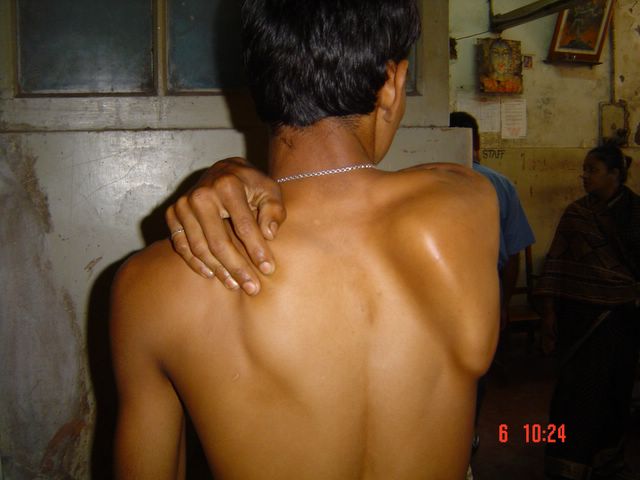 10/24/2016 10:35 AM
24
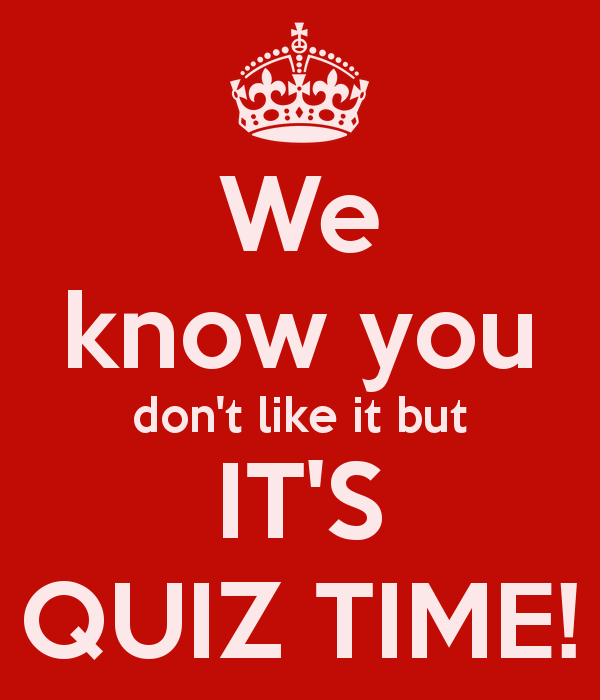 10/24/2016 10:35 AM
25
1.
Which of the following spinal nerves contribute innervation to upper limb?

A. C4,5,6,7,8 & T1,2
B. C4,5,6,7,8 & T1
C. C5,6,7,8 & T1,2
D. C5,6,7,8 & T1
10/24/2016 10:35 AM
26
2.
Which part of a spinal nerve form root of brachial plexus?

A. Dorsal root
B. Ventral root
C. Anterior primary ramus
D. Posterior primary ramus
10/24/2016 10:35 AM
27
3.
Which of the following structure of upper limb is not supplied by sympathetic fibres?

A. skeletal muscles
B. arteries
C. sweat glands
D. arrector pilorum muscle
10/24/2016 10:35 AM
28
4.
Ist part of axillary artery is related  medially to

A. medial cord of brachial plexus
B. axillary vein
C. ulnar nerve
D. cephalic vein
10/24/2016 10:35 AM
29
5. Identify
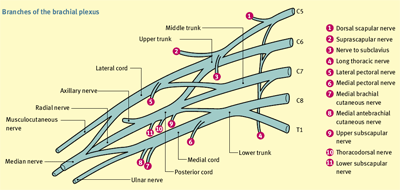 10/24/2016 10:35 AM
30